Figure 1. DA increases the frequency of sIPSCs in DLPFC pyramidal neurons. (A) Voltage-clamp recordings of ...
Cereb Cortex, Volume 17, Issue 5, May 2007, Pages 1020–1032, https://doi.org/10.1093/cercor/bhl012
The content of this slide may be subject to copyright: please see the slide notes for details.
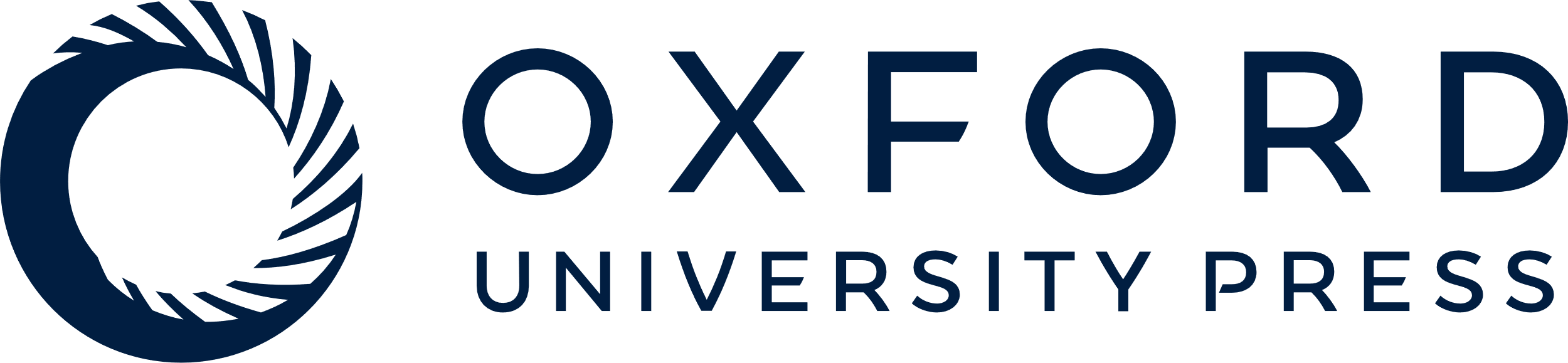 [Speaker Notes: Figure 1. DA increases the frequency of sIPSCs in DLPFC pyramidal neurons. (A) Voltage-clamp recordings of pharmacologically isolated sIPSCs from prefrontal layer 2/3 PCs under baseline conditions (left column) and after application of 10 μM DA. (B) In 8 out of 9 neurons, DA application resulted in a robust and long-lasting increase in the frequency of sIPSCs (B1). (B2) Comparison of the average frequency of events from all cells during 8 min of continuous recording before (period “1” in Fig. B1) and after DA application (period “2” in Fig. B1). (C) Histogram of the amplitude distribution of the events before (black bars) and after (gray bars) DA application, respectively. Inset: Same data replotted as cumulative frequency distribution to show that DA (gray line) did not significantly change the relative number of events of a given amplitude. (D) DA (gray line) also did not affect kinetics or amplitude of the average sIPSC (averaged from all events as shown in B).


Unless provided in the caption above, the following copyright applies to the content of this slide: © The Author 2006. Published by Oxford University Press. All rights reserved. For permissions, please e-mail: journals.permissions@oxfordjournals.org]